SYKEPLEIERENS ROLLE I ARBEIDET MOT ANTIBIOTIKARESISISTENS -
Hvordan KAN DU bidra?
[Speaker Notes: Sist oppdatert februar 2025

Slidene markert med “anbefales” belyser tema ansett som kjernepensum. 
Slidene merket “kan fjernes” er nyttige og utdyper gjerne svaret på spørsmålene som er stilt i presentasjonen, men er strengt tatt ikke nødvendige å presentere.

Denne bolken gjelder både for primær- og spesialisthelsetjenesten, er litt overordnet og er en slag introduksjon til de påfølgende bolkene, hvor vi vil gå mer spesifikt inn på sykepleiers rolle ved antiotikabruk i primær- og spesialisthelsetjenesten. 

Ta gjerne med egne relevante erfaringer og eksempler inn i undervisningen!]
Bakgrunn
Antibiotikabehandling redder liv
Unødig og uklok bruk av antibiotika bidrar til økt antibiotikaresistens – 
     og kan i verste fall ta liv
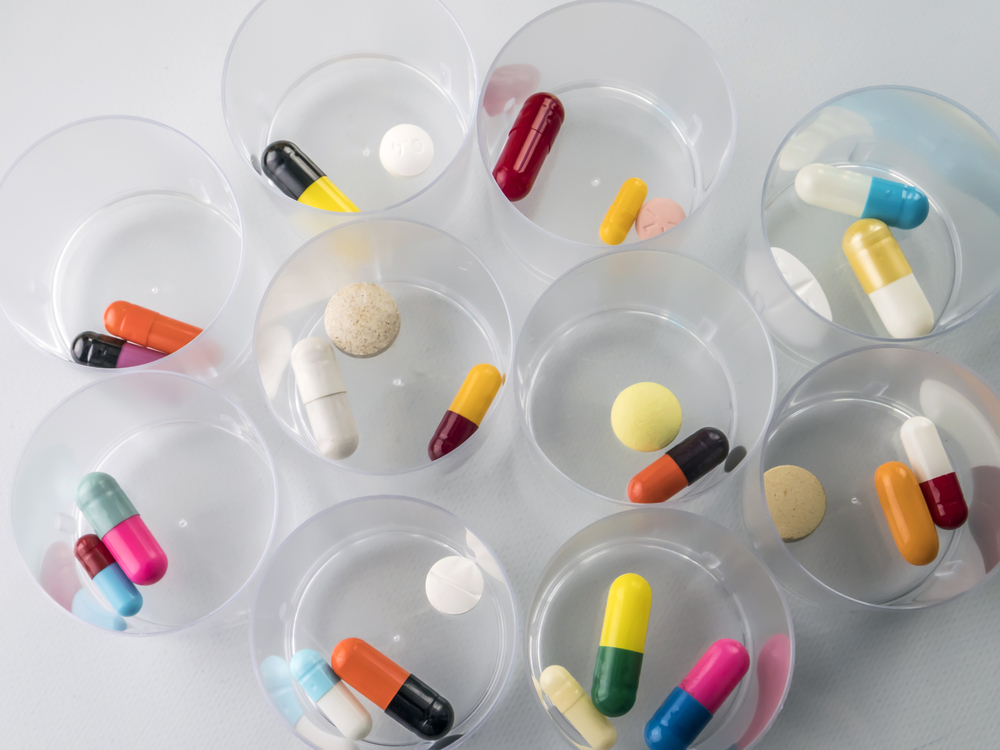 [Speaker Notes: KAN FJERNES

Antibiotika redder liv, men uklok bruk av antibiotika kan i verste fall ta liv.
Risikoen for resistensutvikling er et internasjonalt problem, og er en global trussel mot folkehelsen (WHO
Riktig bruk av antibiotika er en viktig og krevende oppgave, 
og en økende antibiotikaresistens er et samfunnsmedisinsk problem hvor vi alle har et ansvar. 

Det er en direkte sammenheng mellom bruken av antibiotika og fremveksten av resistente bakterier- 
Vi må derfor bruke antibiotika klokt - og bare når det trengs! 
– slik at vi kan verne om dette felles gode som antibiotika er, så også fremtidige generasjoner kan nyte godt av dette.

Og Sykepleierne er en viktig brikke inn i dette,– 
Nå skal vi se nærere på hvordan vi sykepleiere kan bidra inn og hvordan vi kan bli……. - bytt lysbilde…)


(Det understrekes i ny Forskrift om nasjonal retningslinje for sykepleierutdanning, at kandidatene skal ha kunnskap om antibiotikabruk og resistensutvikling (Kunnskapsdepartementet, 2019) –( bla derfor denne undervisningen)
 (Studentene skal få et innblikk i at DE som sykepleier er en viktig brikke/rolle inn i dette…Vi ønsker å ENGASJERE studentene OG BEVISSTGJØRE studenten på hvordan de kan bidra.)]
Bli en antibiotikasmart sykepleier – i en helsetjeneste som begrenser og forebygger antibiotikaresistens! DU kan gjøre en forskjell!
3
Foto: Gunhild Thunem
[Speaker Notes: ANBEFALES
Bli antibiotikasmart sykepleier i en helsetjeneste som begrenser og forebygger antibiotiaresistens. DU kan gjøre en forskjell!

 - og vi håper derfor at denne undervisningen skal være med på å bidra til dette.

For - Selv om sykepleiere ikke forskriver antibiotika i Norge, er sykepleiere viktige premissleverandører i de avgjørelser som tas omkring forskrivning av antibiotika både på sykehjem, hjemmesykepleien og på sykehus. 

«Take home massage»: 
Fordi dere som sykepleiere daglig utfører viktige oppgaver relatert til antibiotika, og arbeidsoppgaver rundt pasienten som påvirker hvordan antibiotika brukes,  
-så  er dere en helt sentral og avgjørende yrkesgruppe, som kan være med å påvirke til riktigere antibiotikabruk (Olans, Olans & Witt, 2017,s.58). 

Ønsker at studentene skal få en bevissthet rundt dette!-  at de skal reflektere rundt egen virksomhet når det gjelder antibiotikabruk.
Fremtidens sykepleiere er en av våre fremste ressurser i arbeidet mot antibiotikaresistens]
Diskuter med sidemannen-2 eller 3 sammen:
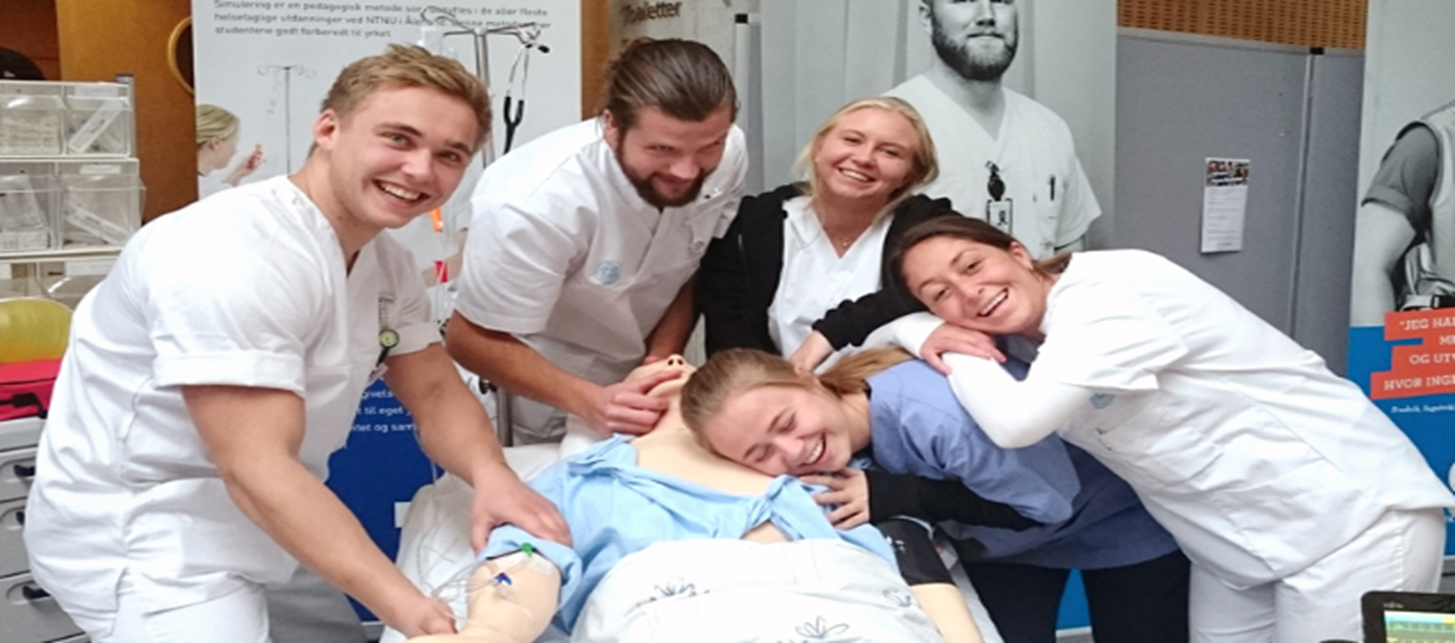 Hvordan kan sykepleiere bidra                           til å sikre riktig og optimal     antibiotikabruk?
4
[Speaker Notes: KAN FJERNES

La studentene summe 2 eller3 sammen i 2 minutter  - Dette for å aktivisere og engasjerer studentene med en gang, og sette i gang tankeprosesser rundt dette.
«Nå kan dere drodle og snakke litt sammen om hvordan kan du som sykepleier være med på å forebygge resistensutvikling og sikre riktig og rasjonell antibiotikabruk.»
 
Etterpå: Ikke bruk tid på oppsummeringsrunden og bare si at: «Nå skal vi se nærmere på akkurat dette dere her har snakket om, så følg med videre!…og gå så bare videre i undervisningen uten oppsummeringsrunde med studentene.]
Gjennom grunnleggende sykepleie utfører sykepleierprofesjonen oppgaver som er essensielle i antibiotikastyringen (Olans, 2017)
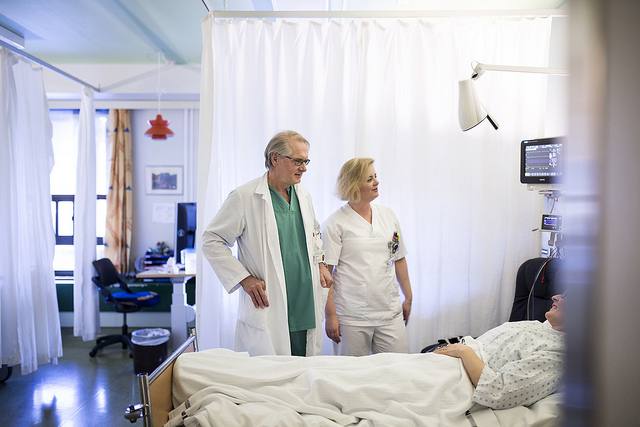 Allmenntilstand og respons vitale parametere
Innhente resultat mikrobiologiske prøver
Kan ta tabletter?
Administrasjon av antibiotika
Prøvetaking
Allergier?
Bivirkninger?
5
Foto: Katrine Sunde, Helse Bergen
[Speaker Notes: ANBEFALES –  
Du tenker kanskje at dette med riktigere antibiotikabruk og antibiotikastyring i utgangspunktet kun er en legeoppgave – og det er kanskje ikke like tydelig hvilke oppgaver spl har inn i dette MEN:

Gjennom grunnleggende sykepleie utfører sykepleierprofesjonen oppgaver som er essensielle i antibiotikastyringen – 

Dette fordi som sykepleierne har dere mange viktig oppgaver som påvirker hvordan antibiotika brukes - både i primærhelsetjenesten og i spesialisthelsetjenesten; 
For daglig utfører sykepleiere viktige oppgaver relatert til antibiotika, for hvem er det som?: 
administrere antibiotika, 
overvåke pasienten med hensyn til effekt og bivirkninger av antibiotika
ta prøver, 
innhente prøvesvar, 
overvåke og sjekke allmenntilstand og vitale parametere, - og respons på behandlingen, 
allergier og bivirkninger 
- Alt dette påvirker hvordan antibiotika brukes. 

Altså: Dere er en helt sentral og avgjørende yrkesgruppe, som kan være med å påvirke til riktigere antibiotikabruk og forebygge og begrense antibiotikaresistens –så det er derfor viktig at dere er bevisste denne viktige rollen dere har! 
Nå skal vi se nærmere på sykepleierens rolle, og hvordan og hvorfor dere er en viktig gruppe.

Tilleggsinfo: 
For; Det er en direkte sammenheng mellom bruken av antibiotika og fremveksten av resistente bakterier. Overforbruk av antibiotika eller feilbruk øker problemet.  Det er derfor behov for en tverrfaglig tilnærming for å bekjempe og forebygge dette alvorlige folkehelseproblemet.]
Antibiotikastyring:
Jobbe for at:
Dagens pasienter får den beste antibiotikabehandlingen.
Slik at: 
Morgendagens pasienter skal få tilgang på den samme effektive antibiotikabehandlingen.

Her kan du som sykepleier bidra!

Film om antibiotikastyring: https://vimeo.com/866733838?share=copy
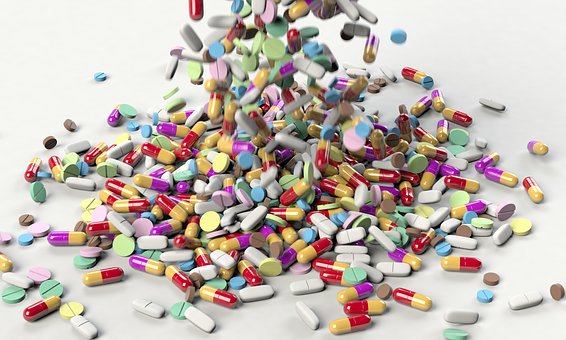 [Speaker Notes: Innen antibiotikastyring er det gjort mye forskning og laget flere retningslinjer, men søk viser at sykepleiere er lite inkludert i dette materialet (R. N. Olans, Olans & Demaria, 2016, s. 84).
og spl rolle er i liten grad beskrevet  
-Det finnes ikke noen spesifikke retningslinjer i Norge for hva vi sykepleier skal gjøre. – så i denne forelesningen tar vi utgangspunkt i faglitteratur på området  
 
Det har tidligere var mye av fokuset på legen som forskriver antibiotika, og ikke så mye på at tverrfaglig tilnærming er viktig for å forbedre antibiotikabruken! (Broom et al.)
(- og det er leger, farmasøyter og mikrobiologer som tradisjonelt har medvirket til antibiotikastyring i sykehusene)

Det å jobbe med antibiotikastyring er en tverrfaglig jobb og krever en tverrfaglig tilnærming – men det er ikke like tydelige hvilke rolle sykepleierne har inn i dette arbeidet

Men-  sykepleiere har en åpenbar rolle i antibiotikastyringsprogram, selv om det ikke er formelt kontekstualisert, 
og det er nå en økende anerkjennelse fra både nasjonale og internasjonale politikere at sykepleiere er viktige bidragsytere inn i antibiotikastyringen – 

Når vi jobber med antibiotikastyring, så jobber vi egentlig for at Dagens pasienter får den beste antibiotikabehandlingen.
Slik at: 
Morgendagens pasienter skal få tilgang på den samme effektive antibiotikabehandlingen
Her kan du som sykepleier bidra!


Så hva er egentlig antibiotikastyring??]
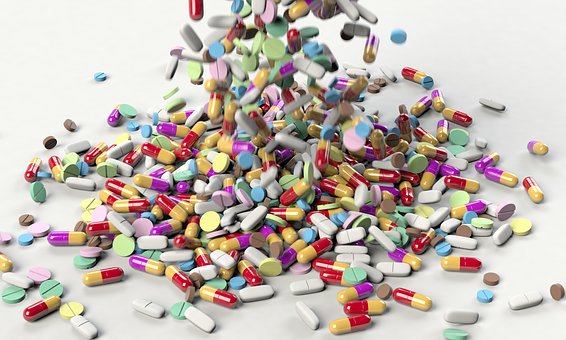 Antibiotikastyring
Et (sammenhengende) sett av handlinger som fremmer ANSVARLIG bruk av ANTIBIOTIKA (antimikrobielle stoffer) (Dyar, 2017)
Mål: Optimalisere behandling og minimere ulempene

Antibiotikastyringsprogram: 
Organisasjonsstruktur i helseinstitusjonen som skal sikre optimal antibiotikabehandling til den enkelte pasient.
7
[Speaker Notes: ANBEFALES
Hva er egentlig Antibiotikastyring? (- forsøke å gi studentene et innblikk i dette og blir «kjent» med dette begrepet)
For å lykkes i arbeidet med å fremme ansvarlig antibiotikabruk, kreves en koordinert og planmessig tilnærming – som vi kaller antibiotikastyring 

ANTIBIOTIKASTYRING er en strategi, og kan defineres som et sett av handlinger som fremmer ansvarlig og forsvarlig bruk av antibiotika  - kan anses som et verktøy – tiltak som fører til at AB blir brukt forsvarlig.  (Dyar OJ, Huttner B, Schouten J, Pulcini C. What is antimicrobial stewardship? Clinical Microbiology and Infection. 2017;23(11):793-8. Tilgjengelig fra: https://www.sciencedirect.com/science/article/pii/S1198743X17304895)

Hovedmålet med antibiotikastyring er å optimalisere kliniske resultater og samtidig minimalisere utilsiktede konsekvenser av antibiotikabruk, som resistensutvikling og toksisitet. – 

Et antibiotikastyringsprogram er en organisasjonsstruktur i helseinstitusjonen som skal sikre optimal antibiotikabehandling til den enkelte pasient slik at seleksjonen av resistente bakterier begrenses. (Dette kom som en del av Handlingsplanen mot antibiotikaresistens i helsetjenesten, som ble lansert i januar 2016 for å få redusere AB bruken.)

Med andre ord: Program som fremmer god bruk av antibiotika!
Lokalt tilpassede tiltak som fremmer at ANTIBIOTIKA brukes ANSVARLIG – en struktur. Ikke ett tiltak, men summen av disse tiltakene.
Grunnleggende prinsipper, systemer og rutiner som skal ivareta riktig antibiotikabehandling – uavhengig av hvem som er på jobb.

Tilleggsinfo: 
Antibiotikastyringsprogram handler om å jobbe med antibiotikaforbruk på systemnivå, og å bidra til at mange andre også gjør dette. 
Det er vist at innføring av slike programmer fører til en reduksjon i antibiotikabruk, sykehuskostnader, forekomst av kolonisering og infeksjoner med antibiotikaresistente bakterier. Kilde: A-temaet OUS
Et sentralt element i disse programmene er ansvarliggjøring av lederne ved at de stiller ressurser til rådighet og etterspør status.
Antibiotikateam som drifter programmene I Helseforetak er det i dag et overordnet antibiotikateam som driver antibiotikastyringsarbeidet; i tillegg anbefales etablering av lokale, tverrfaglige antibiotikateam i enhetene, som skal jobbe med tiltak rettet mot antibiotikabruk (Skodvin, Neteland & Gjerde, 2016, s. 1).
Et annet sentralt element er overvåkning av antibiotikabruk og resistens.
Undervisning og gjennomføring av intervensjoner eller forbedringsarbeid som fremmer god bruk av antibiotika.

Tilleggsinformasjon/Tilleggsstoff:
I en fordypningsoppgaven til Langeland (2017) ble det ikke identifisert studier som har forsket på effekten av sykepleieres medvirkning i antibiotikaprogram. Litteraturfunnene er sammenfallende og peker på at sykepleiere har en åpenbar rolle i antibiotikastyringsprogram, selv om det ikke er formelt kontekstualisert. Sykepleiere må inkluderes som aktive deltagere i handlingsplaner og lokale antibiotikateam. Det konkluderes med at videre forskning bør måle effekten av sykepleiermedvirkning i arbeidet med antibiotikastyring.
Implementering av antibiotikastyringsprogram i enkeltsykehus i Danmark og Sverige har gitt betydelige reduksjoner på 30-50 prosent i bruken av bredspektrede antibiotika som cefalosporiner og kinoloner i løpet av ett til to år.]
Antibiotikastyring - et teamarbeid og en sykepleieroppgave!
Sykepleierne er viktige for god måloppnåelse – men manglende kunnskap en barriere?
Ikke god nok kunnskap om antibiotikaresistens og -styring (Courtenay et.al,2019)
Sykepleiere usikre på rolle og oppgaver de har innen antibiotikastyring (Hansen, 2023).
-når sykepleiere får mer kunnskap om antibiotika, involverer de seg mer (Hansen, 2022). 

Økt kunnskap – økt involvering og færre barrierer
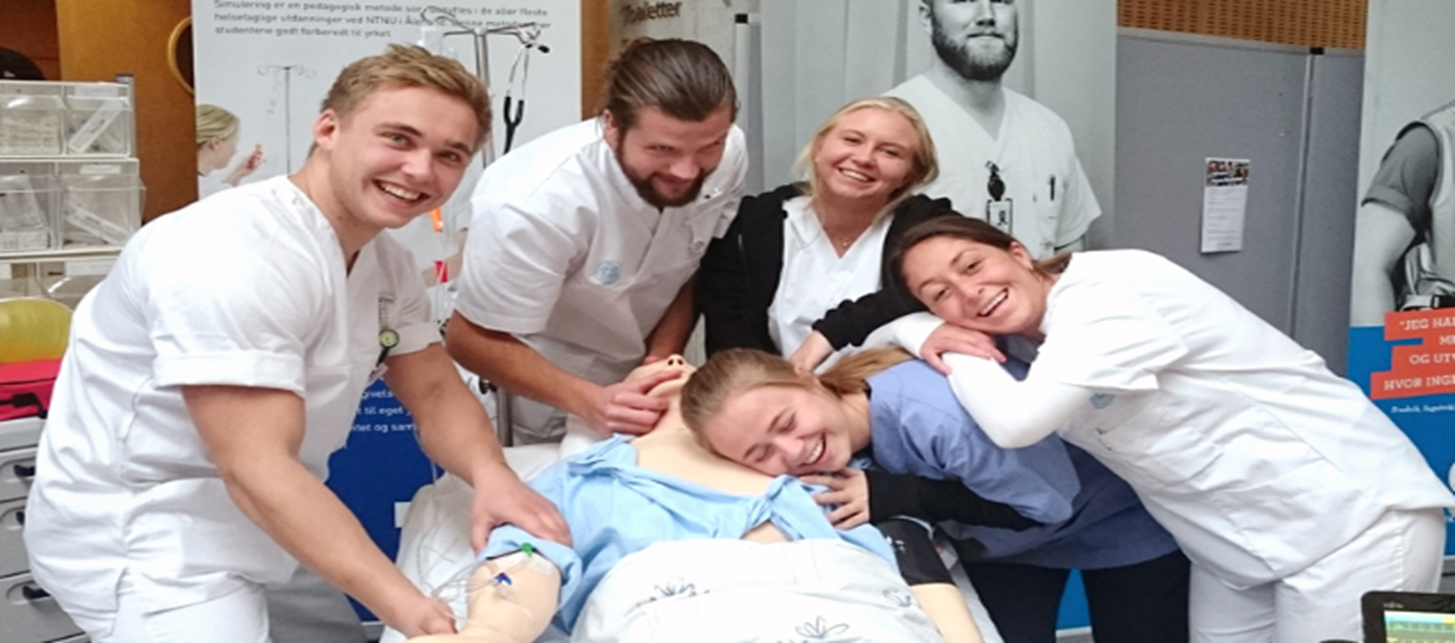 [Speaker Notes: KAN FJERNES
Antibiotikastyring?; En legeoppgave, tenker kanskje du? – ja, som sykepleier er det nærliggende å tenke, men det er en selvsagt sykepleieroppgave også!
–For; daglig utfører sykepleieren oppgaver som påvirker antibiotikabruken – så alle som er involvert i antibiotikabehandling må være klar over egen rolle for å optimalisere pasientenes gevinst (NHS Education for Scotland, 2015, s. 7). 
Så - det handler ikke om å gi sykepleiere flere oppgaver, for sykepleierens arbeidshverdagen er allerede travel, 
MEN det handler om oppgaver sykepleieren allerede gjør –og løfte disse frem. 
Skal man ha god måloppnåelse innen antibiotikastyring, avhenger dette av sykepleiernes kontinuerlige årvåkenhet (R. D. Olans et al., 2017, s. 58)

MEN- er Manglende kunnskap en barriære?
Internasjonale studier rapporter at sykepleier sier at de ikke har god nok kunnskap om antibiotikaresistens, og at mange ikke har hørt om begrepet antibiotikastyring (Courtenay et.al,2019), 
Denne manglende kunnskapen/kunnskapshullet kan utgjøre en vesentlig barriere for sykepleiernes deltakelse i antibiotikastyringsaktiviteter (Carter et al. 2018) og kan begrense sykepleiers rolle i antibiotikastyring! 

Tilsvarende resultater ble identifisert i en norsk studie, som viser at sykepleiere delvis kjenner til og føler seg usikre på hvilken rolle og oppgaver de har innen antibiotikastyring (Hansen MJT, Storm M, Syre H, Dalen I, Husebø AML. Attitudes and self-efficacy towards infection prevention and control and antibiotic stewardship among nurses: a mixed-methods study. J Clin Nurs. 2023;32(17–18):6268–86. DOI: 10.1111/jocn.16657) 
Så dette kunnskapshullet må vi være med å tette…
Resultatene fra en annen norsk studie tyder på at økt kunnskap hos sykepleiere om antibiotikabruk kan bidra til økt involvering og dermed til bedre tverrfag samarbeid – og 
når sykepleier får mer kunnskap om antibiotika, så involverer de seg mer og opplever i mindre grad barrierer som hindrer dem fra å involvere seg i pasientens antibiotikabehandling. (Artikkel publisert i sykepleien 13. oktober 2022 Doi-nr: 10.4220/Sykepleiens.2022.90194]
Antibiotikastyring - et teamarbeid og en sykepleieroppgave!
Tverrfaglig teamarbeid - ulike roller og 
      ansvarsområder
God kommunikasjon gir bedre
       antibiotikabehandling
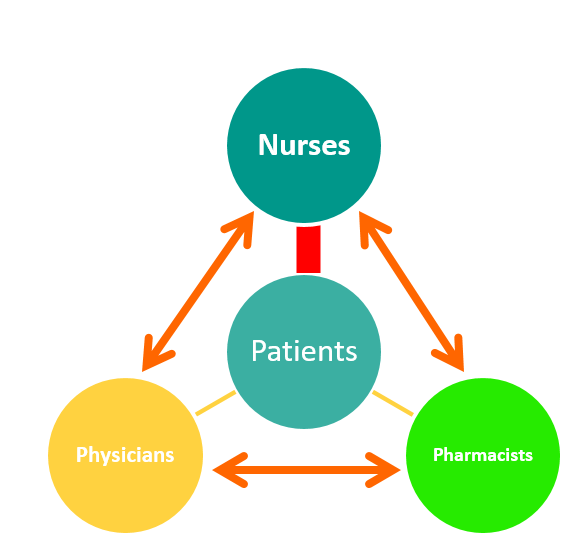 [Speaker Notes: KAN FJERNES

Det må en tverrfaglig tilnærming til for å bekjempe resistensproblematikken. 
Det er et teamarbeid hvor vi er avhengig av hverandre., og hvor vi har ulike roller og ansvarsområder, og et godt samarbeid mellom leger og sykepleier er avgjørende
Antibiotikastyring – et lagspill og et samarbeid med pasienten i sentrum. 
Det er derfor viktig å spille hverandre gode omkring dette temaet så resultatet blir til pasientens og samfunnets beste! 
– et tverrfaglig samarbeid må til for å få et best mulig resultat - og her er det viktig at du som sykepleier gjør din innstas og benytter din rolle AKTIVT! 
Det er viktig å se og bruke sykepleier effektivt, ettersom de har flere ansvarsområder innen antibiotikabehandling, slik kan summen av kunnskapen og samspillet mellom alle tiltakene være med å redusere utviklingen av antibiotikaresistens. 

Ved økt kompetanse og økt «trygghet» omkring dette temaet vil det være lettere å være aktiv i avgjørelsene og dialogen med legene. 
God kommunikasjon med lege - og andre i temaet  - kan gi bedre antibiotikabehandling – og legene hører mer på sykepleierne enn man gjerne tror!

Tilleggsinformasjon: I Handlingsplanen ønskes det kompetanseheving og implementasjon av retningslinjer for de som er involvert i administrasjon av Antibiotika - her nevnes sykepleiere spesielt! (Helse- og omsorgsdepartementet, 2016, s. 15)]
Sykepleierens ulike oppgaver i  antibiotikabehandling og -styring
Smittevernsansvarlig
Infeksjonsforebygger
Observatør og datasamler 
Prøvetaker
Medisinadministrator  
Revurderer
Koordinator
Kommunikator
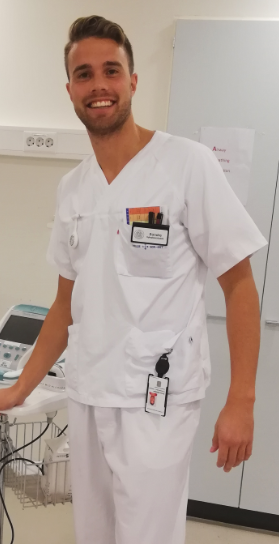 [Speaker Notes: ANBEFALES –
Dette er KUN en disposisjon omkring det vi skal snakke videre om: 

Sykepleieren har mange ulike roller og oppgaver inn i antibiotikastyringen og antibiotikabehandlingen- 
Vi er: 
Smittevernsansvarlig
Infeksjonsforebygger
Medisinadministrator  
Observatør og datasamler 
Revurderer
Prøvetaker
Koordinator
Kommunikator

Når vi ser alle disse punktene, så forstår vi at vi har noe med antibiotikastyring å gjøre…

For som tidligere sagt: Daglig utfører sykepleiere viktige oppgaver relatert til antibiotika, og arbeidsoppgaver rundt pasienten som påvirker hvordan antibiotika brukes, og er derfor en helt sentral og avgjørende yrkesgruppe, som kan være med å påvirke til riktigere antibiotikabruk (Olans, Olans & Witt, 2017,s.58). 
Overforbruk og feil bruk av antibiotika fører til resistensutvikling

-  men hvordan bidrar vi sykepleiere inn her?? Det skal vi se på nå…]
Sykepleieren – smittevernansvarlig
Sykepleier har en viktig rolle i å sikre godt smittevern!
Ofte ansvarlig for iverksettelse og gjennomføring av smittevernsrutiner
Basale smittevernsrutiner er viktige tiltak for å begrense spredning av antibiotikaresistente bakterier! 
HAI rammer 5-15 % av alle pasienter –75 % av resistensbyrden er assosierte med HAI
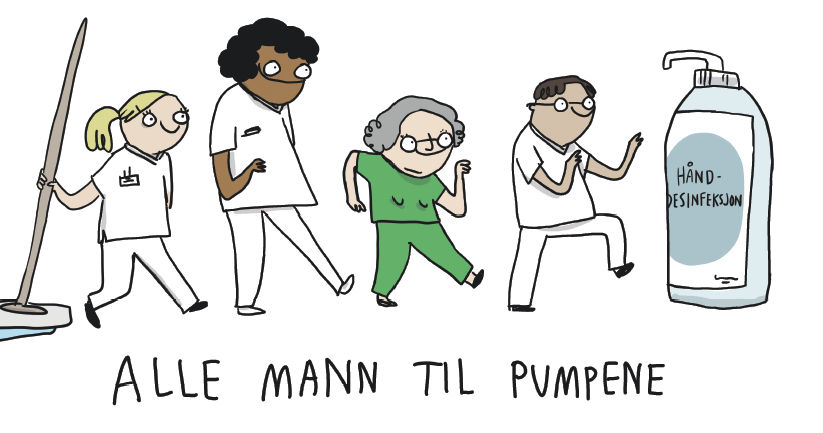 11
Illustrasjon: TEGNEHANNE for FHI, Folkehelseinstituttet
[Speaker Notes: Basale smittevernrutiner er de viktigste og mest kostnadseffektive tiltakene for å begrense spredningen av antibiotikaresistente bakterier

Godt smittevern og infeksjonsforebyggende tiltak gir faglig forsvarlig sykepleie: 
Som sykepleier er du normalt den som ofte er ansvarlige for iverksettelse og gjennomføring av smittevernsrutiner der du jobber– 

Sykepleier MÅ alltid ha Fokus på smittevern! – slik er dere også med på å redusere Antibiotikabruken!

God håndhygiene er det beste og billigste infeksjonsforebyggende tiltak, og er det viktigste enkelttiltaket for å forhindre overføring av smitte!
God håndhygiene er det beste og mest kostnadseffektive tiltaket vi har i kampen mot antibiotikaresistens! 
Desinfeksjon av «touch-soner» er viktig! Dette er både sykepleier og renholdsarbeidernes ansvar – og må huskes hele tiden!!!

HAI i sykehus i den vestlige verden: 
75 % av resistensbyrden er assosierte med HAI
rammer 5-15 % av alle pasienter –
 4 100 000 pasienter utvikler en HAI i Europeiske sykehus årlig
rammer 9-37 % av pasientene på intensivavdelinger
16 millioner ekstra liggedøgn
dobbel så stor sykdomsbyrde sammenlignet med 31 infeksjons-sykdommer samlet
direkte 37 000 dødsfall årlig og indirekte 110 000 dødsfall
at de fleste varslede utbrudd med infeksjoner er fra helseinstitusjoner 

Studenten må bli bevisst at det er en viktig sammenheng mellom smittevern og resistensutvikling]
Sykepleieren – infeksjonsforebygger
Gode infeksjonsforebyggende tiltak gir faglig forsvarlig sykepleie og vil bidra til mindre antibiotikaresistens

Antibiotikastyring forebyggenede tiltak med fokus på: 
gode toalettvaner 
god hygiene og smittevern 
god ernæring
inntak av drikke
søvn
fysisk aktivitet 
mobilisering og trykksårforebygging osv
vaksiner

Ingen infeksjon - ingen antibiotikabruk!
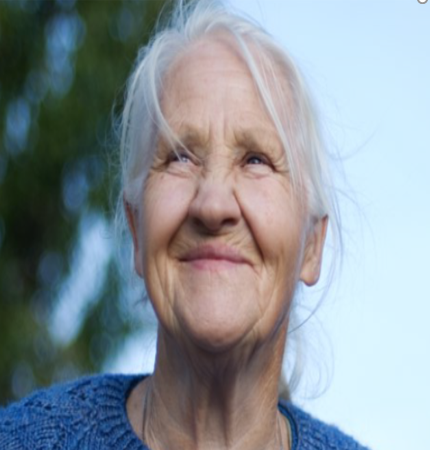 [Speaker Notes: ANBEFALES –
Infeksjonsforebygging er en godt etablert sykepleieroppgave, og en naturlig del av dagens sykepleiepraksis

For ved å forebygge infeksjoner reduseres bruken av antibiotika – 
dett er utrolig viktig å være obs på- ikke minst i primærhelsetjenesten!
Fokus på infeksjonsforebygging:

Gode toalettvaner og god hygiene forebygger infeksjon i urinveiene!
God ernæring, inntak av drikke, 
Og søvn,  og fysisk aktivitet er sykdomsforebyggende - ikke minst for å Unngå sår og trykkskade

Fokus på vaksiner har reddet mer enn 150 millioner liv de siste 50 årene – 
På 50 år har vaksiner reddet 154 millioner menneskeliv - studie publisert i forbindelse med 50-årsjubileet for det globale vaksinesamarbeidet EPI

Så: Sykepleier MÅ alltid ha Fokus på infeksjonsforebygging!  
VEKTLEGGE: FÅ STUDENTEN TIL Å BLI BEVISST PÅ AT DET ER EN SAMMENHENG MELLOM INFEKSJONSFOREBYGGENDE TILTAK OG RESISTENSUTVIKLING!
Hvis de er gode PÅ Å FOREBYGGE og bevisste på dette – da er man også med på å redusere antibiotikabruken og redusere antibiotikaresistens
 - Ingen infeksjon ingen antibiotikabruk. 
HUSK at ingen antibiotika skaper så lite resistens, som den man ÏKKE trenger å bruke!]
Lise
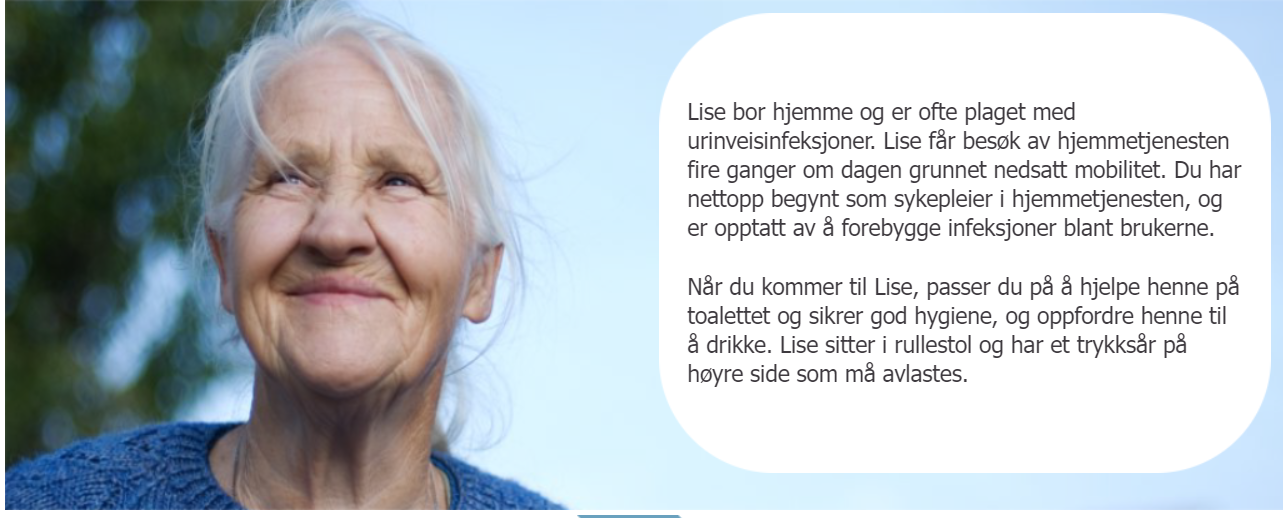 [Speaker Notes: KAN FJERNES –
Lise bor hjemme og er ofte plaget av urinveisinfeksjoner . 
Du og dine kollegaer i hjemmetjenesten besøker henne 4 ganger om dagen pga at hun har nedsatt mobilitet.
Når du kommer til lise, så passer DU på å hjelper henne på toalettet og sikrer i den forbindelse god hygiene – 
og du sørger for at hun har drikke tilgjengelig og oppfordrer henne til å drikke NOK OG INFORMERER OM HVORFOR DE ER VIKTIG! 
Lise sitter i rullestol og har et trykksår på høyre side som også må avlastes – 
så etter at hun har vært på toalettet, så hjelper du henne til å endre på sittestillingen for å avlaste trykket

Så bare ved et besøk har du nå som sykepleier i hjemmetjenesten benyttet FLERE av rollene dine som inngår i antibiotikastyringen – hygiene og infeksjonsforebyggende tiltak]
Sykepleieren – observatør, datasamler
Observerer pasientene systematisk hele døgnet

Observerer den kliniske effekten/responsen av antibiotika:
Allmenntilstand – endres denne?
Vitale parametere 
Bivirkninger
Allergiske reaksjoner
Evne til å ta tabletter

Rapporterer videre- formidler observasjonene til legen 
 
Faglig forsvarlig overvåkning gir sykepleie med god kvalitet!
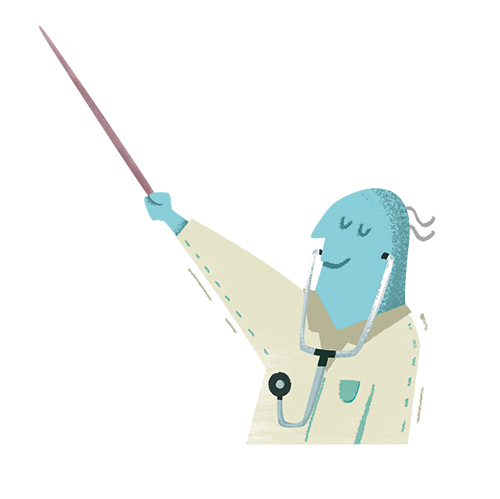 14
[Speaker Notes: ANBEFALES

Vi sykepleierne har en særegen observerende funksjon i forhold til pasienten helsetilstand og eventuelle endringer i denne –og vi observerer pasientene systematisk (hele døgnet)
Det jo sykepleiers oppgave å administrere antibiotika riktig ut i fra ordinasjon fra legen. Vi er den nærmest til å observere den kliniske effekten og responsen av antibiotikumet , og er ansvarlig for å rapportere dette videre til legene. 
Og vi monitorer pasientens fremgang og kliniske status ved å: 

Observerer endringer i pasientens tilstand - Systematisk observasjon (for eksempel. gjennom kartleggingsverktøy), gir til trygghet og pålitelighet i sykepleierens observasjon av endringer i pasientens tilstand. 
Observer effekt av antibiotika på pasientens sykdomstilstand  - det er en viktig sykepleieroppgave;- monitorer pasientens fremgang og kliniske status
Overvåke allmenntilstand: svimmel, svette, kvalme, dårlig matlyst, hudfarge, slapphet, kontaktbarhet osv - individets generelle helsetilstand 
Overvåke vitale parametere: (respirasjonsfrekvens, puls, blodtrykk, temperatur og O2, bevissthetsnivå) ABCD - ( hoste, pust, slimproduksjon, sår, vannlating)
   Allergiske reaksjoner– Kunne skille/kjenne forskjell på «ekte» alvorlige allergiske reaksjoner og moderate bivirkninger av antibiotika, da dette kan ha stor betydning for valg av antibiotika til pasienten
Kan pasienten gå over fra IV til peroral behandling? Vurdere evnen til å ta tabletter. Sykepleiernes observasjoner og rapporter om pasientenes tilstand kan tenkes å bidra til en raskere overgang til PO-behandling

Dere må kommunisere videre det dere observerer av data hos pasienten (Ref: Broom et al.( 2017) og Olans et al., (2016), s. 85-86)
Det er derfor viktig med god kunnskap om hva som er relevante sykepleiefaglige tilbakemeldinger vedrørende antibiotikabehandling.


Kan tas med om ønskelig: 
Så neste morgen kommer du tilbake til Lise – og du vasker hender og hilser på.
Hun gir god kontakt men virker litt pjusk – så du bestemmer deg derfor for å måle blodtrykk, puls og respirasjonsfrekvens og temperatur. 
Disse verdiene er endret fra tidligere målinger. Og Lise må på do hele tiden , og hun tror at hun har fått en ny urinveisinfeksjon

Du er nå altså en datasamler og observatør, både ved å måle vitale parametere og observere pasientens allmenntilstand
 

Tilleggsinformasjon:
IV-behandling skal gis til ustabile pasienter, med overgang til PO så fort pasienten er stabil og kan svelge tabletter.
Det er vist at tidlig overgang fra intravenøs (iv) til per-oral (po) behandlingsform forkorter liggetid i sykehus .
Fordelene anses å være lavere kostnader, bla tidsbesparende for spl. ved å redusert tidsbruk ved medisinering, 
Overgangen fra intravenøst til peroral antibiotikabehandling kan redusere risikoen for komplikasjoner-da intravenøse tilganger kan seponeres og dermed gi mindre risiko for sykehuservervede infeksjoner.
(Eksempler på komplikasjoner ved intravenøs administrasjonsmåte er årebetennelse, sepsis, arterie- og nerveskader eller luftemboli (Helsebiblioteket, 2015).]
Sykepleieren – «prøvetaker»
MÅL: Riktig prøve til rett tid på korrekt måte

Rask diagnostikk og sikrer optimal og målrettet antibiotikabehandling: 
 - Raskere frisk pasient
 - Raskere utskrivelse fra sykehus
 - Mindre bruk av antibiotika
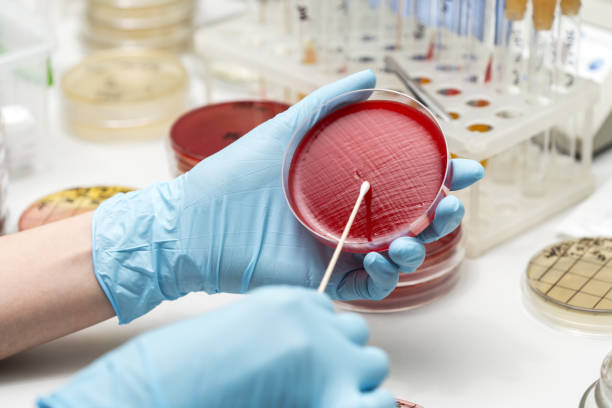 15
[Speaker Notes: ANBEFALES

Prøver må tas etter klinisk indikasjon, og må tas FØR oppstart av antibiotika  - skille mellom viral og bakteriell infeksjon –
På den måten sikrer man målrettet og mer smalspektret behandling
 
For å sikre rask og korrekt behandling må sykepleiere forstå betydningen av å ta mikrobiologiske prøver med riktig utstyr og rett metode, 

Forurensede prøver kan gi uriktige svar og føre til feil valg av antibiotika og overforbruk av antibiotika – da ofte bredspektret
Både feil indikasjoner for prøvetaking og feil oppbevaring/transport kan føre til overforbruk av antibiotika. 
 så - Bruk prøver fornuftig! Kun der det kan hjelpe i diagnostikken. Ha litt ”is i magen” - og ikke ta unødvendige prøver! – for det kan igjen føre til unødig antiiotikabruk

Jo raskere antibiotikabehandlingen kan justeres ut fra prøvesvaret, desto bedre for pasienten!

Kan tas med: 
  - tilbake til Lise:  Lise har tydelige symptomer på urinveisinfeksjon. 
 I samråd med legen, tar du en urinprøve av Lise, du stikser urinen og sender prøve til bakteriologisk dyrkning.]
Diskuter med sidemannen
Hva er viktig for sykepleiere å huske på i forbindelse med mikrobiologisk prøvetaking?
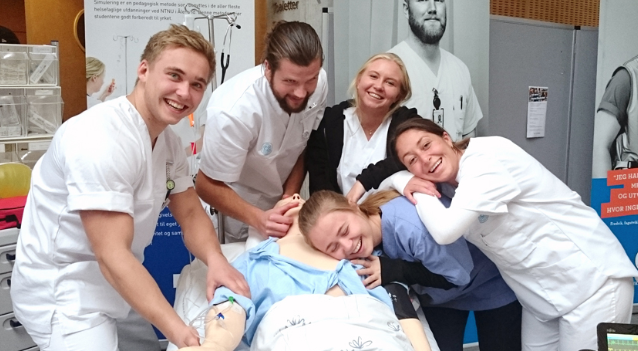 k
Har du husket å ta prøve?- Mikrobiologisk diagnostikk er viktig!
16
[Speaker Notes: KAN FJERNES  

DISKUTER MED SIDEMANNEN – 2 eller 3 sammen i 2 minutter]
Riktig prøvetaking gir faglig forsvarlig sykepleie
Kontroller prøvetaking og sikre at relevante mikrobiologiske prøver tas FØR oppstart av antibiotika
Sikre at prøvene tas på korrekt måte 
Sikre at rekvisisjon tilstrekkelig utfylt
Sikre korrekt oppbevaring og transport
Sikre at prøven kommer til laboratoriet i tide
FØLGE OPP prøvesvar/dyrkningssvar
Sikre riktig antibiotika ut fra prøvesvaret – i diskusjon med legen
17
[Speaker Notes: SPØR bria om jeg skal ta bort denne???  - dobbel/oberlappend med hennes???
KAN FJERNES
For å sikre rask og korrekt behandling er det viktig at sykepleiere forstår betydningen av å: 
ta mikrobiologiske prøver med riktig utstyr og rett metode
sende disse til analyse på en forsvarlig måte, slik at ikke prøvene forurenses. Ubrukelige prøver kan gi uriktige svar og føre til feil valg av antibiotika – og mer bruk av bredspektret antibiotika!
sikre at tilstrekkelig og korrekt informasjon er fylt inn på rekvisisjonen
følge opp prøvesvar
stille spørsmål om mikrobefunn og medikamentell behandling

Gi viktige innspill vedrørende pasientens tilstand – og ved å stille spørsmål til mikrobefunn og medikamentell behandling, kan sykepleiere bidra til diskusjon, og videre til at behandlingen eventuelt smalnes inn.
Prøvetakning – for eksempel:
Urinprøver
Bakterieprøver/dyrkningsprøve fra sår, hals, nese
Blodkulturer
Ekspektoratprøver 
Hvis dere har et prøvetakingsskjema fra det lokale sykehuset deres, så ta det gjerne med som et bilde i presentasjonen
Kan tas med: 
  - tilbake til Lise:  Lise har tydelige symptomer på urinveisinfeksjon.  I samråd med legen, tar du en urinprøve av Lise, du stikser urinen og sender prøve til bakteriologisk dyrkning.]
Håndtering av prøvesvar
Hvilke prøvesvar skal du formidle umiddelbart til lege?
Hvilke prøvesvar skal du formidle samme dag til lege?
Vit at pasientansvarlig lege ofte ikke er den legen som har rekvirert prøven – og ikke nødvendigvis får varsel om prøvesvar
Sikre riktig antibiotika ut fra prøvesvaret – i diskusjon med legen
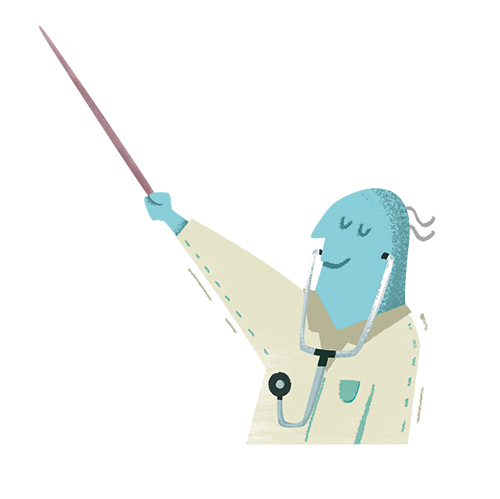 [Speaker Notes: KAN FJERNES

Kilde: OUS Antibiotikateamet, versjon 1.1,  januar 2021
Sjekkliste  - Noen tips, råd og huskeregler til håndtering av prøvesvar – en konkret huskeliste.



Kan tas med: 
  - tilbake til Lise:  Lise har tydelige symptomer på urinveisinfeksjon. 
 I samråd med legen, tar du en urinprøve av Lise, du stikser urinen og sender prøve til bakteriologisk dyrkning.]
Sykepleieren- medisinadministrator
Riktig/Rasjonell antibiotikabruk: 
	Mest effektive og tryggeste behandling av pasientens infeksjon
	Minst mulige resistensutvikling og påvirkning av normalfloraen

Grunnprinsipper:
Så smalspektret som mulig - målrettet
Sikre de 5 R`er: rett antibiotika, dose, tid og intervall, behandlingslengde, administrasjonsform 
	
Nasjonale retningslinjer:
      Bærebjelkene
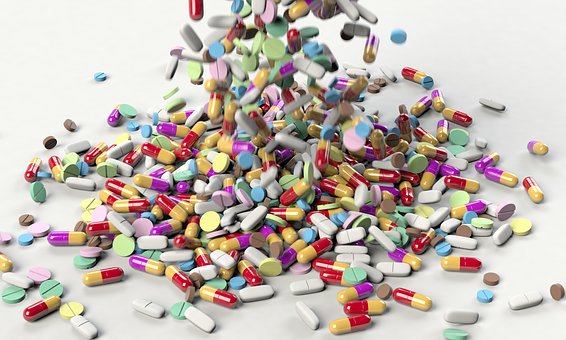 [Speaker Notes: ANBEFALES
Målet ved god Antibiotikastyring er optimal og riktig antibiotikabruk:  
Optimal/rasjonell og riktig antibiotikabruk er å gi det mest effektive og tryggeste antibiotikum mot den sykdomsfremkallende bakterien, med minst mulig resistensutvikling og påvirkning av normalfloraen (Helsedirektoratet: https://www.helsedirektoratet.no/retningslinjer/antibiotika-i-sykehus/rasjonell-antibiotikabruk).
Mao: best mulig klinisk resultat med minst mulige negative effekter for pasient og omgivelsene

Sykepleieren er ansvarlige for å administrere antibiotika, og det er sykepleiers oppgave å finne frem riktig legemiddel, dose og administrere antibiotika riktig ut fra ordinasjon fra legen.

Så vi må til se at pasienten får rett antibiotika, i rett dose, til rett tid og intervall og i rett behandlingslengde, i rett administrasjonsform, mao de 5 R-èr  - som gir best klinisk resultat av behandlingen – med minst mulig bivirkninger og innvirkning på resistensutviklingen
 - samt at man revurderer behandling etter 48–72 timer. ) (Helse- og omsorgsdepartementet, 2015, s. 14). 
Riktig dose gitt til rett tid vil øke bakteriedrap og forebygge resistensutvikling – så vi gjør faktisk pasienten en bjørnetjeneste ved for eksempel å la pas sove og ikke vekke hen kl 12/24 for neste antibiotikadose…

Det er viktig å være observant på hvor ofte og hvor store doser antibiotika som blir brukt for å oppnå optimal effekt. Man skal behandle passe lenge, ikke «for sikkerhets skyld forlenget» Mer om dette i bolk 4.

Nasjonale retningslinjer er bærebjelkene i rasjonell  antibiotikabehandling – som bygger på oppdatert, internasjonal kunnskap og norske resistensforhold!

(Hovedmål: Gi studenten forståelse av sammenhengen mellom riktig administrasjon og forebygging av antibiotikaresistens)


Kan tas med: Lise har symptomer på Urinveisinfeksjon og urinstrimmeltesten til Lise viser utslag på blod, leukocytter og nitritt. 
Du informerer legen, som foreskriver trimetoprim 160 mg X 2 i 5 dager - i henhold til retningslinjen.

Tilleggsinformasjon:
Dette tar også opp i bolk 4: Bredspektret antibiotika kan defineres som antibiotika som har effekt på mange ulike bakterietyper
Det kan være fristende å behandle bredspektret "for sikkerhets skyld", men det kan skape problemer. 
Bredspektret antibiotika rammer mange harmløse normalflorabakterier like hardt som sykdomsbakteriene, noe som øker faren for resistensutvikling.
Bredspektret antibiotika bedrer forholdene for allerede resistente bakterier siden disse får mye plass og ressurser når de andre bakteriene dør. Faren øker for permanent kolonisering av resistente bakterier.  Bredspektrede antibiotika bør spares til alvorlig sykdom og når det virkelig haster.]
Sykepleieren- medisinadministratorStill spørsmål!
Du er i en unik posisjon til å stille spørsmål rundt antibiotikaforskrivningen!
Er det klinisk indikasjon for antibiotikabehandling?
Følges gjeldende retningslinjer?
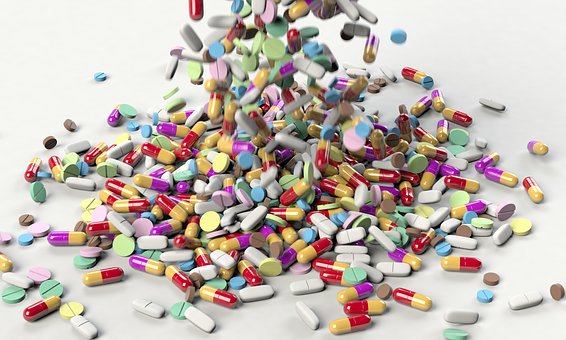 [Speaker Notes: KAN FJERNES

Still spørsmål! – dere er i en unik posisjon til å stille spørsmål rundt antibiotikaforskrivningen! – så bruk den! 
Så selv om legene forordner- så må sykepleierne stille spørsmål og følge opp – bruk den sentrale rollen!! 
- Ikke for å «ta» legen – men til pasientens beste og for kvalitet og pasientsikkerhet. 
For Riktig antibiotikabruk er en viktig del av pasientsikkerheten og bør følges nøye opp!   
Kunnskap og kompetanse rundt dette er derfor viktig, slik at dere sykepleiere kan bidra til at pasienten får bedre behandling og minimere ulempene ved antibiotikabruk. 

For; Ved å stille spørsmål til mikrobefunn, prøvesvar og medikamentell behandling, kan sykepleiere bidra til diskusjon, og videre til at behandlingen eventuelt smalnes inn. – en påminnelse fro alle og et bedre tverrfaglig samarbeid
Videre behandling er vanligvis bare påkrevd når mikrobiologiske prøver bekrefter infeksjon, og antibiotika skal seponeres umiddelbart.

Viktig! Du må vite hvor lenge pasienten har fått behandling!]
Varighet og optimalisering av antibiotikabehandling
Spør om det er en plan for overgang til smalspektret behandling
Hvis du ikke vet det, spør hva som er indikasjonen for behandlingen
Spør/undersøk om resultater av dyrkningsprøver har kommet
Spør om det er en plan for varighet av behandling 
Før helg; spør om middelet kan seponeres i løpet av helgen
Ved overflytting/utskriving; be om at det legges en plan for videre behandling
[Speaker Notes: KAN FJERNES –  
Hva skal/kan du spørre om? 
Her er en huskeliste med konkrete spørsmål. Ideer og forslag til hva man skal huske å spørre om -Kilde: OUS Antibiotikateamet, versjon 1.1,  januar 2021


Dette er et jo i hovedsak et legeansvar: med de kan glemme å sjekke både mikrobiologiske prøvesvar og behandlingslengde for den aktuelle tilstanden – ved så stille spørsmål om dette, så blir det en påminnelse og et tverrfaglig samarbeid!]
Diskuter med sidemannen:
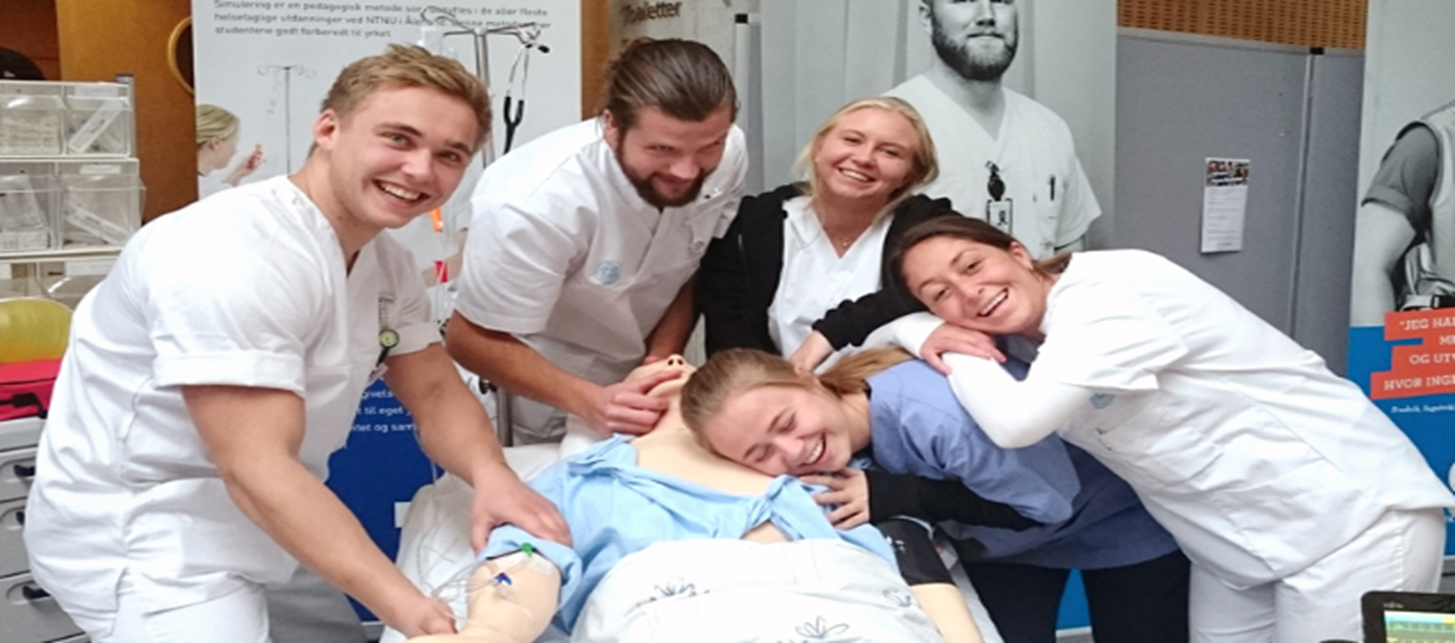 Hva kan være til hinder for å ta opp faglige spørsmål omkring antibiotikabehandling med legen?
[Speaker Notes: KAN FJERNES: 

Diskuter 2-3 sammen i 2 minutter
Man er usikker og nyutdannet – hvordan tørre å stille spørsmål til legen? Hvordan unnå å kritisere? 
Hvordan unngå å ikke provosere gamle “grinebitere” ?

Ulike måter å ta opp spørsmålene på…feks: “Jeg er interesser i å lære …hvorfor velger du denne antibiotikaen? Er det en grunn jeg ikke kjenner til at vi ikke benytter en mer smalspektret antiobtika - eller til at du ikke ordinerer det som tråd med retningslinjene? Eller til å avslutte behandlingen? 
“Jeg tenker at pasienten nå er i stand til å ta Antibiotika per os – er du enig i det?” osv….

- Liten kunnskap om nasjonale retningslinjer?
- Liten kunnskap om antibiotikagrupper – smal- og bredspektret AB?
Ved økt kompetanse, ved tette kunnskapshullet, og økt «trygghet» omkring dette temaet vil det være lettere å være aktiv i avgjørelsene og dialogen med legene.

Ved å stille spørsmål kan sykepleiere bidra til diskusjon, og videre til at behandlingen eventuelt smalnes inn.]
Sykepleieren– revurderer
Hvordan er pasientens vitalia? - har antibiotikabehandlingen hatt effekt?
Sjekkliste for revurdering av antibiotika innen 2-3 døgn:
Vurdere klinisk respons 
Sjekk mikrobiologiske prøvesvar. Er antibiotika justert etter disse?
Er antibiotika forskrevet i henhold til nasjonale retningslinjer?
Når ble behandlingen startet? – plan for behandlingslengde? 
Overgang fra intravenøs til peroral behandling? 
Plan for videre behandling, sluttdato og ev. ny revurdering

Film: Barn om antibiotika DEL 2: https://www.antibiotika.no/asp/kurs-og-undervisning/sykepleierstudenter/undervisningsmateriell/aktuelle-videoer-til-sykepleierundervisning/

https://youtu.be/YINbI4osg6s
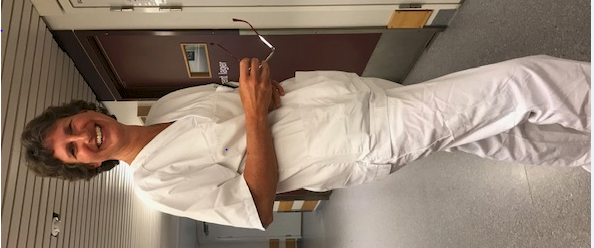 23
[Speaker Notes: ANBEFALES
– Revurdering er et viktig prinsipp for rasjonell antibiotikabruk. 
Og her har Sykepleierne har en helt sentral rolle ved revurdering av antibiotikabehandling. Vi står nær pasienten og har oppdatert kjennskap til pasientens tilstand.
Revurdering er tatt inn og er et obligatorisk punkt i henhold til Handlingsplanen (s.15)

Det er et krav om obligatorisk revurdering av antibiotikabehandling, av forskrivning og administrasjon av Antibiotika innen 2-3 døgn ( innen 72 timer etter oppstart) (Helse- og omsorgsdepartementet, 2015, s. 15) 
Det kan gi en mulighet til å avslutte eller smalne inn antibiotikabehandlingen til mer smalspektrede antibiotika og derved forebygge resistensutvikling
Hva var tentative diagnose? Har pasienten fremdeles indikasjon for antibiotika eller kan antibiotika seponeres?
Pådriver for overgang til intravenøs til peroral behandling når det er forsvarlig og pasienten kan ta perorale medikamenter

Er antibiotika justert etter mikrobiologiske prøvesvar? Viktig å innhente og sjekke mikrobiologiskeprøvesvar og vurdere endringer etter resistens. Er antibiotika justert etter disse?- eller kan man smalne inn?
Dette er et legeansvar; med de kan glemme å sjekke både mikrobiologiske prøvesvar og behandlingslengde for den aktuelle tilstanden. 

Vurdere klinisk respons - Allmenntilstand og respons vitale parametere: Virker antibiotikan – er pas like syk eller bedre? Forhåpentlig har pasienten kommet seg etter intravenøs behandling. 
Det er imidlertid viktig at du som sykepleier overvåker vitale parametere for å fange opp dersom pasienten blir dårligere. Dette har sykehusene rutiner for (eks. NEWS2).

Videre behandling er vanligvis bare påkrevd når mikrobiologiske prøver bekrefter infeksjon.
Ved å stille spørsmål til mikrobefunn og medikamentell behandling, kan sykepleiere bidra til diskusjon, og videre til at behandlingen eventuelt smalnes inn.
Kan man skifte fra intravenøs til peroral behandling? – VÆR EN PÅDRIVER!-  Skift evnt til peroralt preparat i henhold til nasjonale retningslinjer og mikrobiologiske prøvesvar
Riktig behandlingslengde - Følg opp behandlingslengde


Kan tas med: 
Du er på vakt igjen tre dager senere, og på nytt på besøk hos Lise. Har hun fått/ER det klinisk effekt av antiobtikaen?
Liser er ikke bedre og har fortsatt symptomer på UVI – vitalia har ikke endret seg siden sist.
Du ringer derfor til fastlegen og informerer om at behandlingen ikke har hatt effekt, og spør om svar på urindyrkningen.
Det viser seg at bakteriene som er funnet er resistente mot trimetoprim – dere skifter derfor til annen type antiobtika i henhold til retningslinjene.]
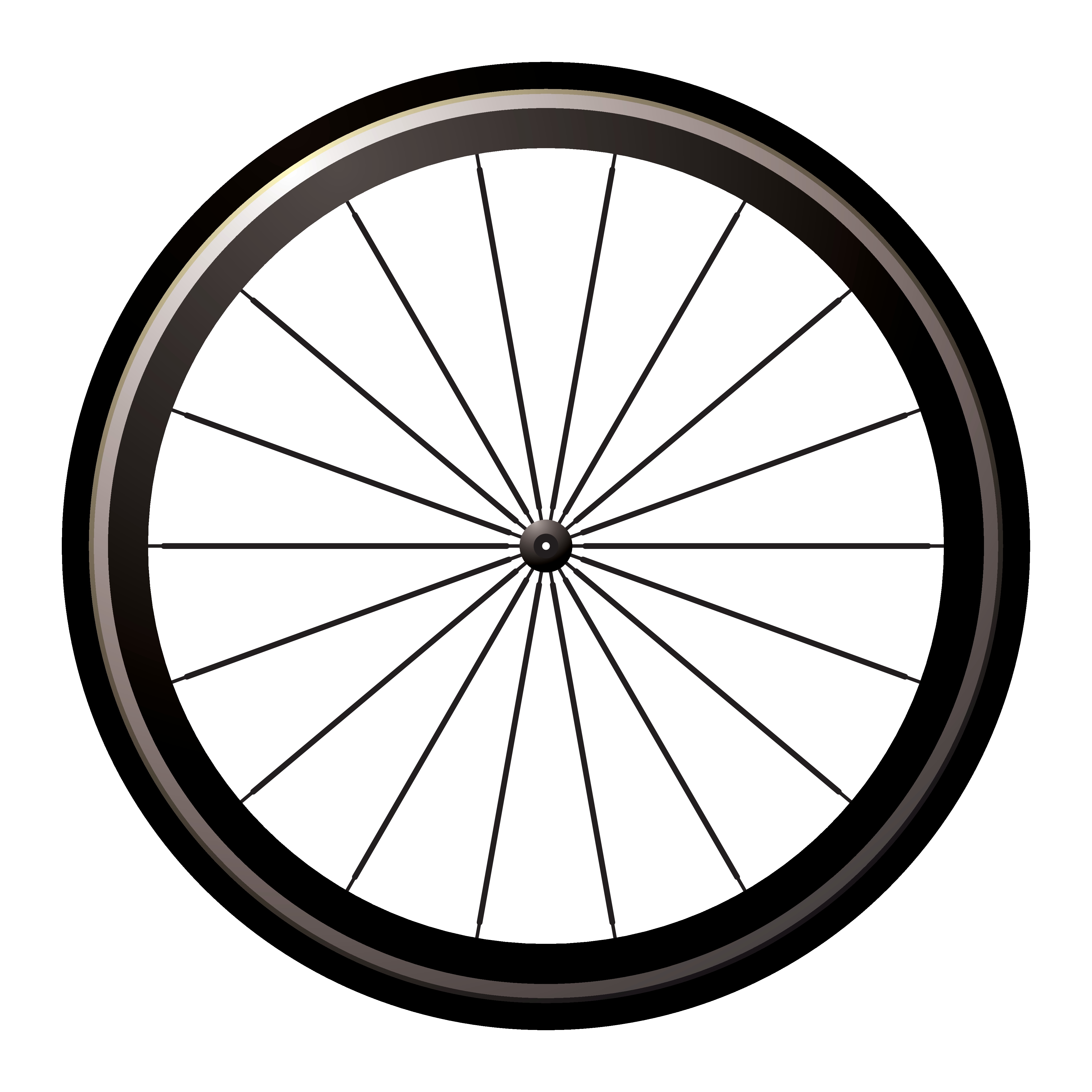 Sykepleieren – koordinator
En koordinerende og sentral rolle i det tverrfaglige teamet 
Et NAV i systemet rundt et pasientforløp 
Et «knutepunkt» i kommunikasjonen om forskrivning og administrasjon av antibiotika
En premissleverandør for behandlingen – kan påvirke pasientforløpet 
Har påvirkning i de medisinske avgjørelsene 
Med på å forme forskrivningsadferd og antibiotikabruk  
Sykepleiervalg spiller stor rolle for videre håndtering
[Speaker Notes: KAN FJERNES
Studier viser at det ofte benyttes antibiotika når det ikke er behov for det. (Kilde: ANA – White Paper)
Sykepleiere er i en viktig posisjon som koordinator, og er et knutepunkt og en nøkkelperson i kommunikasjonen rundt de avgjørelsene som tas i forhold til i antibiotiabruken. 

Sykepleieren har en koordinerende rolle i det tverrfaglige teamet rundt pasienten
Et NAV i systemet rundt et pasientforløp
Dere er i en viktig posisjon og kommuniserer med både pasient, lege og kliniske farmasøyt, fysio (andre nivåer i helsetj.) : 
gir råd/veiledning/informasjon både til lege, pasient og pårørende.
En premissleverandør for behandlingen – og kan påvirke pasientforløpet i stor grad!

God kommunikasjon med lege gir bedre antibiotikabehandling fordi:
Studier viser at sykepleierne har mulighet til å influere avgjørelsen til de forskrivende legene, og «føre» legen inn på avgjørelser relatert til forebygging av antibiotikaresistens. (Broom et al.2017) 
Sykepleiere kan oppmuntre legen til å ta bedre valg, selv om det er de som til slutt utfører ordinasjonen (Broom et al., 2017, s. 1925). 
Ved å delta i diskusjon rundt valg av spesifikke antibiotika, kan sykepleiere bidra til optimalisert medikamentbruk, og begrenset bruk av bredspektrede antibiotika
Det er legens rolle å ordinere antibiotika, men siden sykepleiere daglig utfører viktige oppgaver relatert til antibiotika og arbeidsoppgaver rundt pasienten som påvirker hvordan antibiotika brukes, er de en helt sentral og avgjørende yrkesgruppe som kan være med å påvirke til riktigere antibiotikabruk (Olans, Olans & Witt, 2017,s.58).  

Vi er mange! Sykepleiere er en stor gruppe som har en viktig og mektig stemme, så sykepleierne bør stå i frontlinjen for pasientsikkerhet og kvalitet – da dette også er et grunnleggende pasientsikkerhetsspørsmål! – 

Sykepleiervalg spiller stor rolle for videre håndtering]
Sykepleieren –  kommunikator
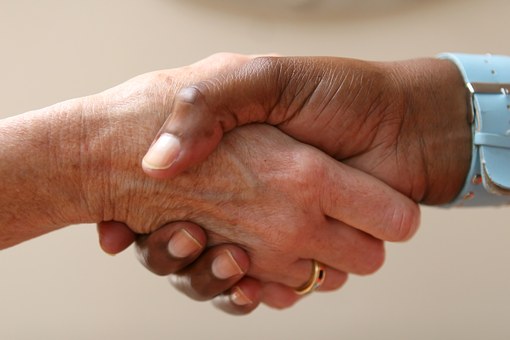 ved «sengekanten» - er NÆR pasient og pårørende
tettest på, tilbringer mest tid 
har kontinuitet i behandlingen, fra dag til dag, time til time
kommuniserer mest med pasienten
opparbeider tillit

Derfor: pasientens «advokat» og talsmann  -  bidrar til å bringe pasientens interesser frem
[Speaker Notes: ANBEFALES
Sykepleier er ved «sengekanten»  -De er mest hos pasienten og er NÆR pasienten og pasientens familie
Det er først og fremst er det sykepleier som har hovedansvar for pleie og omsorg av pasienten og ser pasienten 24 timer i døgnet. 
– kommuniserer og opparbeider kontinuitet og tillitt  - Sykepleier er en sentral kommunikator mellom pasient, pårørende og lege – «kjentmann»– kjenner pasienten over tid
 
Det er deres ansvar å dokumentere og videreføre nødvendig informasjon til legen. Dere er pasientens «talsmann» og «advokat».                                              
Sykepleieren bør derfor være pasientens stemme, og sykepleieren må kjempe for de som ikke har mulighet til å kjempe for seg selv. 
Det å være advokat for dem handler om å snakke med legen og forklare hvordan pasienten har det.

Derfor: Som pasientens advokat har dere en rolle i å vurdere sammen med pasienten hvordan behandlingen går, 
og diskutere med lege om behandlingen er like nødvendig- på den måten være med å utfordre avgjørelsen om antibiotikabruk.

Dere skal kommunisere videre det dere observerer av data hos pasienten (Ref: Broom et al.( 2017) og Olans et al., (2016), s. 85-86).                                            
Informere og rådgi pasienter, styrke befolkningens evne til egenomsorg]
Sykepleieren – kommunikator
Kommunikasjon: informere pasient, pårørende og samfunn 

Gi veiledning, råd og informasjon om:
Egenomsorg
Forventet varighet på infeksjonen
Når de eventuelt bør oppsøke lege 
Virkning og bivirkning av antibiotika
Antibiotika og resistens
Hvordan og hvor lenge antibiotikaen 
     skal tas
Vaksiner
Viktige hygieneprinsipper
Samvalg med pasientene
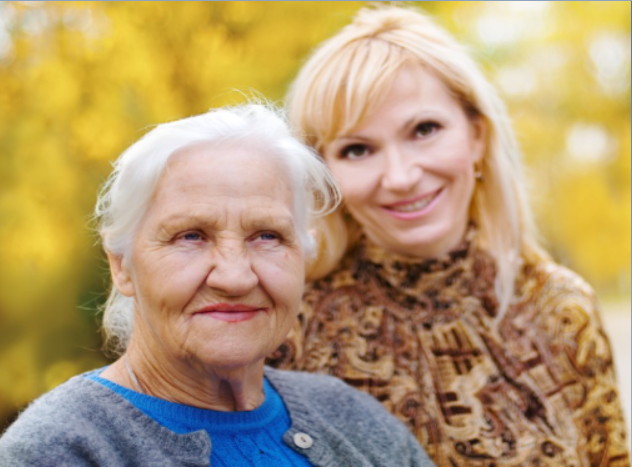 26
[Speaker Notes: KAN FJERNES
En av sykepleierens viktigste roller er å kommunisere. 
Kommunikasjon er et verktøy sykepleier kan bruke til å både informere og undervise pasient, pårørende og samfunnet generelt. 

Informere og rådgi pasienter, styrke befolkningens evne til egenomsorg. Sykepleiere kan oppleve at folk som tar kontakt har lite kunnskap om vanlige luftveisinfeksjoner, og at de har lite kunnskap om hvordan de skal håndtere disse selv, uten å involvere helsevesenet - derfor viktig å undervise om egenomsorg
Da er det viktig å bruke kommunikasjonsferdigheter for å skape en tillit og trygghet overfor pasienten- og formidle trygghet og kunnskap om sykdommen.  
Sykepleieren (kanskje spesielt i primærhelsetjenesten) må informere og gi trygghet omkring normal lengde på sykdom
Vi vet at økt legesøkning fører til økt antibiotikaforbruk – derfor viktig å vurder om legekontakt er nødvendig
Sykepleierne er sentrale i kommunikasjon med pasienter/pårørende, og kan bidra med undervisning og opplæring slik at antibiotika tas på rett. Feks: Ikke benytte gamle AB-kurer eller venners AB-kurer!
Ved å opplyse om riktig bruk av antibiotika og konsekvenser ved uhensiktsmessig antibiotikabruk, og konsekvenser av antibiotikabehandling - kan sykepleier bidra til at befolkningen har tilstrekkelig kunnskap. 
Sykepleier er en sentral kommunikator som kan øke kunnskapsnivået til befolkningen slik at de kan ta gode og selvstendige valg angående antibiotikabehandling. 
Undersøkelser både i Norge og USA viser at sykepleier har stor tillitt og troverdighet i befolkningen – viktig å bruke denne tillitten til å undervise og øke kunnskapsnivået
(En studie fra USA viser at befolkningen har stemt frem sykepleieren som dem de har størst tillit og troverdighet til 14 ganger på 15 siste årene(Olans et al., 2016, s. 87). Dette gjør at sykepleier kan ha en sentral rolle i å opplyse om farene ved antibiotikaresistens og om riktig bruk. )
Sykepleieren kan undervise om hygieneprinsipper og smittevern . 

Samvalg - med pasienten og pårørende :
En sykepleier har også en viktig rolle i å informere om valg mht antibiotikabruk og det å la være 
Samvalg handler om at pasientene skal delta i og styre behandlingen på en tydeligere måte enn før
Samvalg med pasienter er et krav fra HSØ og veldig relevant- noe som betyr at pasientene må være godt informert. 

Kan tas med: 
Datteren til lise er på besøk og lurer på hva som skjer videre. Du informerer om hvorfor Lise har fått antiobtika og hvorfor dere har byttet medikament.
Du sier at Lise må drikke godt fremover, praktisere god hygiene og si ifra om ikke symptomene blir borte osv..


Tilleggsinfo: 
Utryggheten omkring helse og sykdom hos pasienter og andre som tar kontakt, må møtes med forståelse og trygghet. Denne utryggheten kan best møtes ved forståelse og trygg faglighet. Vi vet at økt legesøkning fører til økt antibiotikaforbruk – derfor vurder om legekontakt er nødvendig! Kilde: Geographic Variation in Antibiotic Consumption—Is It Due to Doctors’ Prescribing or Patients’ Consulting? Walle-Hansen, M.M, Høye, S. Antibiotics (Basel) 2018 Mar; 7(1): 26. Published online 2018 Mar 20. doi: 10.3390/antibiotics7010026. Hentet fra: https://www.ncbi.nlm.nih.gov/pmc/articles/PMC5872137/]
Film - Lommekort
SE FILM
https://www.youtube.com/watch?v=HLaGmQJNlEU
27
[Speaker Notes: ANBEFALES

Lommekortet for antibiotikasmarte sykepleiere finnes inne på nettsiden vår: https://asp.antibiotika.no/ - på ressurssiden/ressursbanken for sykepleiere
Dette er en kort oppsummering av det vi nå har snakket om.

Lommekortet kan bestilles hos oss og sendes dere hvis ønskelig –eller printes ut fra Ressursbanken. 
Avslutt med å vise denen korte filmen  - som er enslags liten oppsummering på noe av det vi har snakket om -Vis filmen!]
Andre antibiotikastyringstiltak:
Delta aktivt i tverrfaglig møter, samarbeid og visitter
Aktivt henvise til Nasjonale faglige retningslinjer
Sørge for at interne rutiner er oppdatert og kjent
Ta initiativ til internundervisning/fagdag/faglunsj 
    om rasjonell antibiotikabruk
Kompetanseheving gjennom kurs, webinarer og e-læring
Benytt sjekklister, kartleggingsverktøy og lommekort
[Speaker Notes: KAN FJERNES
Sykepleierne må fremstå med økt selvsikkerhet i teamsamarbeidet, og delta aktivt i tverrfaglige møter, samarbeid og visitter.

De er i en unik posisjon til å stille spørsmål rundt antibiotikabehandlingen. 
I følge sykepleiernes yrkesetiske retningslinjer, skal sykepleiere stå for en praksis som fremmer helse og forebygger sykdom – noe rasjonell antibiotikabruk er med på
Aktivt henvise til Nasjonale faglige retningslinjer – og tilse at antibiotika ordineres i henhold til gjeldende retningslinje

Diskutere rasjonelt/riktig antibiotikabruk og antibiotikastyring på fagdager/møter/faglunsj. 
Ta gjerne inn klinisk farmasøyt for økt læring omkring antibiotika
Kompetanseheving gjennom kurs, webinarer og e-læring

Benytte sjekklister og lommekort for å gjøre arbeidshverdagen enklere og pas.behandlingen bedre.]
Oppsummering – Sykepleieren kan:
Bidra aktivt til riktigere antibiotikabruk og antibiotikastyring ved å:
ha fokus på infeksjonsforebygging og smitteverntiltak
informere og kommunisere med pasient og pårørende
overvåke, observere og samle data- rapportere videre
sikre og kontrollere korrekt prøvetaking
revurdere og optimalisere antibiotikabehandlingen

Gjennom grunnleggende sykepleie utføres oppgaver som er essensielle i antibiotikastyring.
Sykepleier er viktige premissleverandør i de avgjørelser som tas omkring forskrivning av antibiotika. 
Sykepleiervalg spiller stor rolle for videre håndtering

Vær en ANTIBIOTIKASMART SYKEPLEIER! DU kan gjøre en forskjell!
5 raske om antibiotikasmarte sykepleiere: https://vimeo.com/832233300
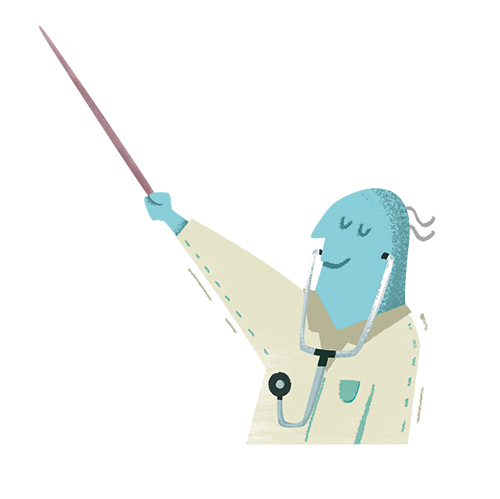 29
[Speaker Notes: KAN FJERNES

Sykepleiere er viktige bidragsytere i antibiotikastyringen!
Og gjennom grunnleggende sykepleie utfører sykepleierprofesjonen oppgaver som er essensielle i antibiotikastyring!
Som sykepleier er du en viktig PREMISSLEVERANDØR i de avgjørelser som tas omkring forskrivning av antibiotika både på sykehjem, hjemmesykepleien og på sykehus. 


Husk: Sykepleiervalg spiller stor rolle for videre håndtering

-derfor er det viktig at sykepleier ha kompetanse og kunnskap – og det får dere fått nå!

HUSK at ingen antibiotika skaper så lite resistens som den man ikke trenger å bruke!]
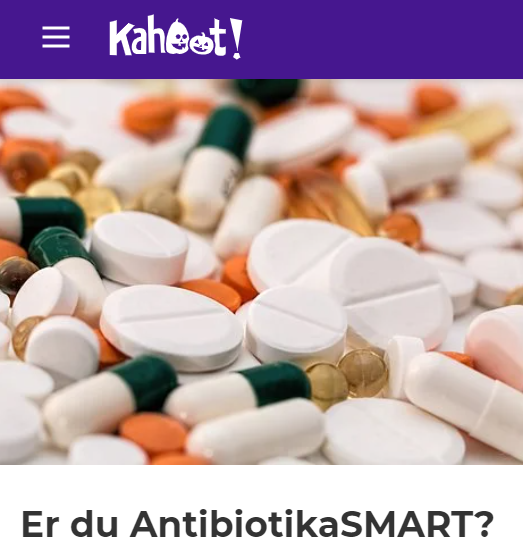 Kahoot!
1. Klikk på lenken:
https://create.kahoot.it/share/er-du-antibiotikasmart-kortversjon/35a164d0-70ec-4feb-b652-26977cb6310e
          
Studentene må gå inn via Kahoot! app (eller via www.kahoot.it), legg inn Game PIN.
[Speaker Notes: DENNE KAHOOTEN SKAL LAGES PÅ NYTT I MENTIMETOR

Vi har laget en Kahoot som kan benyttes – her kommer lenken og veiledning:

https://create.kahoot.it/share/er-du-antibiotikasmart-kortversjon/35a164d0-70ec-4feb-b652-26977cb6310e


2. Trykk deretter på "Player vs Player"- grønn knapp (Classic) til venstre – 
	Det vil da komme opp en Game PIN-kode 
	(loading pin kan ta noen sekunder før den er ferdig)
 
3. Studentene må gå inn via Kahoot! app (eller via www.kahoot.it ), og legg inn Game PIN.

4. Vi har også laget en lengre Kahoot hvis dere har lyst til å ha mulighet til flere spørsmål. Klikk på lenken:
https://create.kahoot.it/share/er-du-antibiotikasmart/5a51ca8f-0787-4e0c-843e-df9c45d812e8]
Kilder og henvisninger:
Artikkel publisert i sykepleien 13. oktober 2022 Doi-nr: 10.4220/Sykepleiens.2022.90194
5 raske om antibiotikasmarte sykepleiere: https://vimeo.com/832233300 

Dyar OJ, Huttner B, Schouten J, Pulcini C. What is antimicrobial stewardship? Clinical Microbiology and Infection. 2017;23(11):793-8. Tilgjengelig fra: https://www.sciencedirect.com/science/article/pii/S1198743X17304895
Broom, A., Broom, J., Kirby, E. & Scambler, G. (2017). Nurses as antibiotic brokers:  institutionalized praxis in the hospital. SAGE. https://doi.org/10.1177/1049732316679953 
Berg, S. (2018). Vidunderkuren: hvorfor du bør elske og frykte antibiotika. Oslo: Stenersens forlag
Helse- og omsorgsdepartementet. Handlingsplan mot antibiotikaresistens i helsetjenesten. Oslo: Helse- og omsorgsdepartementet;  2015. Tilgjengelig fra: https://www.regjeringen.no/contentassets/915655269bc04a47928fce917e4b25f5/handlingsplan-antibiotikaresistens.pdf (nedlastet 14.11.2020)
Carter, E. J., Greendyke, W. G., Furuya, E. Y., Srinivasan, A., Shelley, A. N., Bothra, A., 
Larson, E. L. (2018).  Exploring the nurses’ role in antibiotic stewardship: A multisite qualitative study of nurses and infection preventions. American Journal of Infection Control. https://doi.org/10.1016/j.ajic.2017.12.016 

Courtenay, M. Castro-Sánchez, E., R.Gallagher, R. (2019). Development of consensus-based international antimicrobial stewardship competencies for undergraduate nurse education, Journal of Hospital infections, Volume 103, Issue 3, November 2019, Pages 244-250, https://doi.org/10.1016/j.jhin.2019.08.001Get rights and content
Hansen MJT, Storm M, Syre H, Dalen I, Husebø AML. Attitudes and self-efficacy towards infection prevention and control and antibiotic stewardship among nurses: a mixed-methods study. J Clin Nurs. 2023;32(17–18):6268–86. DOI: 10.1111/jocn.16657) 
Helse- og omsorgsdepartementet. (12/2015). Handlingsplan mot Antibiotikaresistens i helsetjenesten. Oslo: Departementenes sikkerhets- og serviceorganisasjon. Hentet fra:https://www.regjeringen.no/contentassets/915655269bc04a47928fce917e4b25f5/handlingsplan-antibiotikaresistens.pdf
31
Kilder og henvisninger forts.:
Kunnskapsdepartementet (2019) Forskrift om nasjonal retningslinje for sykepleierutdanning Fastsatt av Kunnskapsdepartementet 15.03.2019 Hjemmel: LOV-2005-04-01-15-§3-2   (universitets- og høyskoleloven) (FOR-2019-03-15-412) Hentet fra: https://lovdata.no/dokument/SF/forskrift/2019-03-15-412
Hansen MJT, Mathisen M, Lunde EB. Når sykepleiere får mer kunnskap om antibiotika, involverer de seg mer. Sykepleien Forskning. 2022;110(90194):e-90194. DOI: 10.4220/Sykepleiens.2022.90194

Gillespie, E., Rodrigues, A., Wright, L., Williams, N & Stuart, R. L. (2013). Improving 
antibiotic stewardship by involving nurses. American Journal of Infection Control. https://doi.org/10.1016/j.ajic.2012.04.336

Langeland, Anine Bernhoft (2017), Har sykepleierne en rolle i lokal e antibiotikastyringsporgram, og på hvilken måte kan de bidra? Fordypningsoppgave Høgskulen på Vestlandet. Hentet fra: https://www.antibiotika.no/wp-content/uploads/2018/05/Har-sykepleiere-en-rolle-i-lokale-antibiotikastyringsprogram...-Fordypningsoppgave-Anine.pdf
Olans, R. N., Olans, R. D. & Demaria Jr, A. (2016). The critical role of the staff nurse in 
antimicrobial stewardship - Unrecognized, but already there. CLINICAL PRACTICE. https://doi.org/10.1093/cid/civ697
White Paper ANA (American Nurses Association)
Dellit TH, Owens RC, McGowan JE, Gerding DN, Weinstein RA, Burke JP, et al. Infectious Diseases Society of America and the Society for Healthcare Epidemiology of America Guidelines for Developing an Institutional Program to Enhance Antimicrobial Stewardship. Clinical Infectious Diseases. 2007;44(2):159-77. Tilgjengelig fra: https://doi.org/10.1086/510393

Klein,E.Y., Van Boeckel, T.P., Martinez, E.,M.,Pant,S., Gandra, S., Levin, S.,A., Goossens, H., Laxminarayan, R. (2018) 
        Global increase and geographic convergence in antibiotic consumption between 2000 and 2015,
        Proceedings of the National Academy of Sciences Apr 2018, 115 (15) E3463-E3470; DOI: 10.1073/pnas.1717295115. 
        Hentet fra:      https://www.pnas.org/content/115/15/E3463

Bilder hentet fra Pixabay, Coulorbox og private bilder